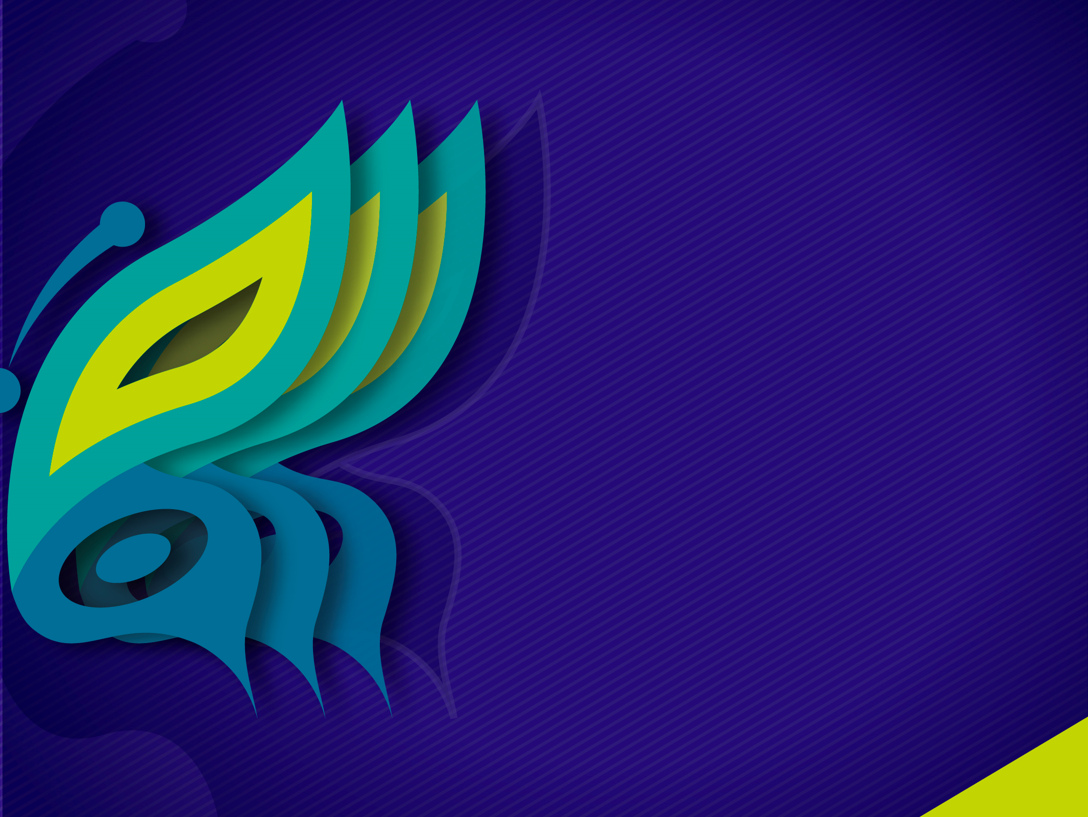 Red de Promotores Ambientales CAR Curso virtual Didáctica de la Educación AmbientalMódulo 1 Cap. 4noviembre de 2020
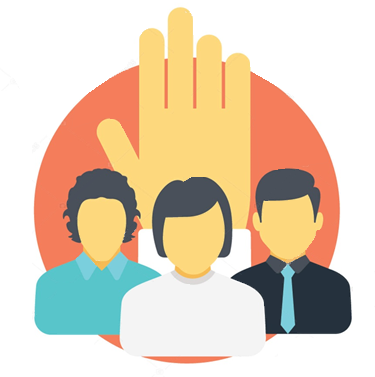 Participación comunitaria en la Educación Ambiental.
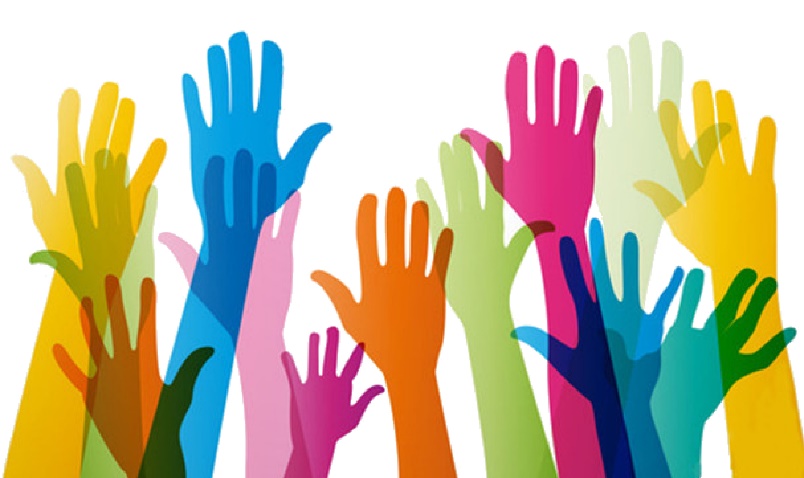 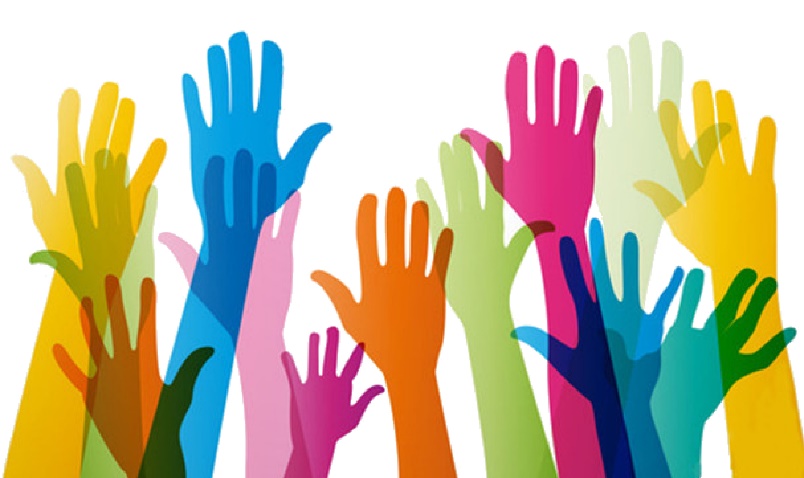 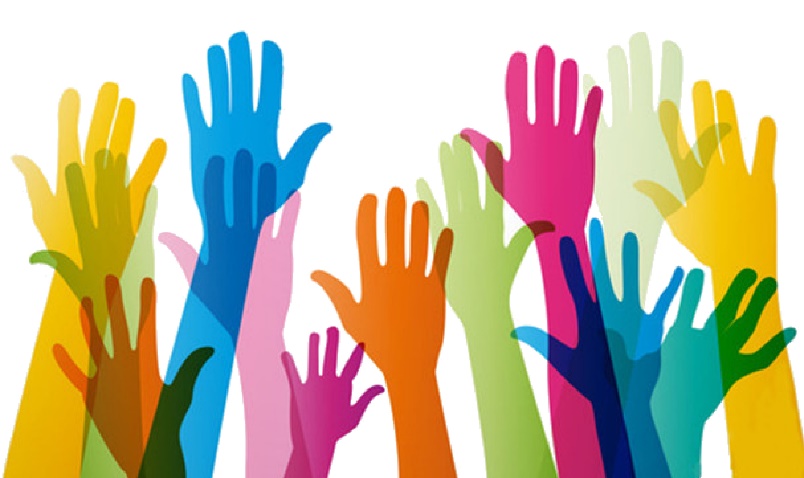 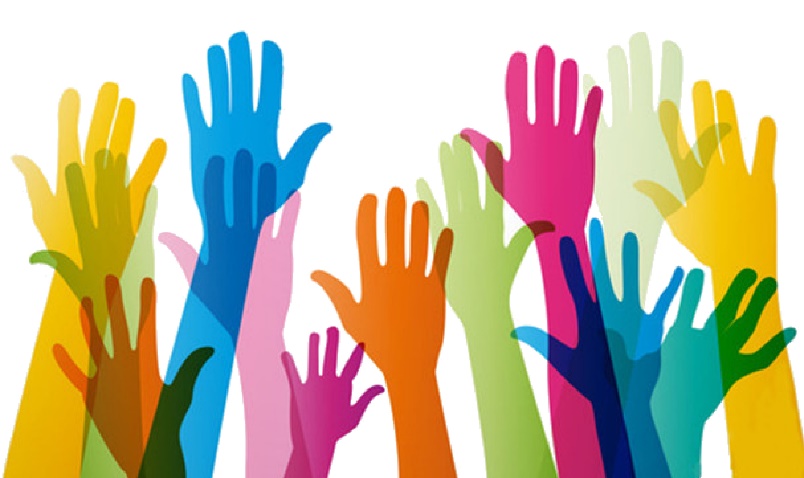 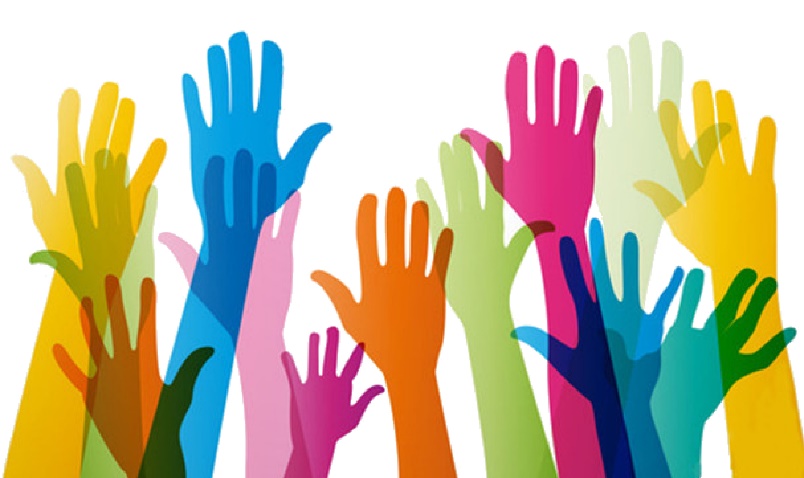 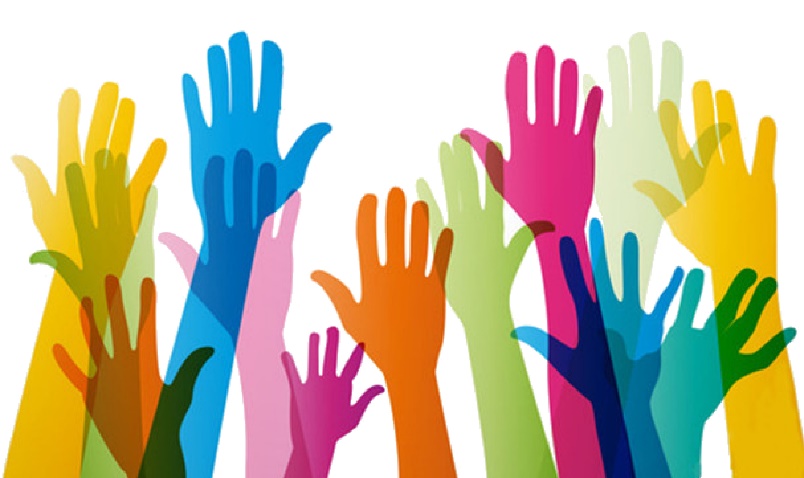 Participación
Participar es hacer parte de un todo, es contribuir, colaborar, cooperar, es invertir esfuerzos en torno a una meta u objetivo; la participación es: un derecho de las personas y un deber individual y colectivo.

La participación como tema transversal de educación ambiental, lleva a reflexionar al individuo sobre sus derechos y deberes consigo mismo y con el ambiente.
El ejercicio de la participación facilita la relación con el otro, compartir ideales, propósitos, soluciones y situaciones.
Participación comunitaria
Para hablar de participación comunitaria se debe hacer referencia a la comunidad, como un  sistema social en la cual los individuos que la componen cuentan con un territorio geográfico y unas relaciones reciprocas para lograr fines comunes.
Es la acción ciudadana tendiente a resolver las necesidades cotidianas en un grupo de personas que habita en un mismo territorio.
Según Luis G Motta “La participación es la contribución permanente e integral de cada individuo al trabajo colectivo, el derecho de compartir decisiones y el usufructo permanente y proporcional a los logros alcanzados”
La participación comunitaria permite:
Trabajar conjuntamente para mejorar las condiciones de su entorno
Identificar problemas, detectar las causas y generar soluciones
Sensibilizar a las comunidades.
Faciliten el desarrollo de conocimientos, comportamientos y prácticas socio-ambientales
Mejorar la calidad de vida.
La motivación personal y grupal para organizarse.
Características de una organización comunitaria
Aptitudes y habilidades de un promotor, formador o educador ambiental
creatividad
liderazgo
Trabajo en equipo
Comunicación
creatividad
Creatividad
Crítico
El critico intenta evitar problemas y comprobar la viabilidad de la idea.
Criticar es construer, evaluar el plan y trabajar en lo que haga flata.
Realista
El realista actua como si la idea fuera possible, pero piensa en las acciones necesarias para lograrlo.
El realism es transporter las ideas soñadas a la realidad.
La lógica
La acción
Soñador
El soñador cree que todo es posible.
Soñar es dar rienda suelta a las ideas, generar posibilidades, imaginar y specular.
La visión
COMUNICACIÓN
La comunicación ambiental , es un proceso de interacción social, que capacita a los participantes a comprender los factores claves de la acción reciproca de su entorno social y natural
Liderazgo
Motivar
Direccionar
Alinear
Inspirar a la comunidad, trasmitir energia para buscar soluciones y supercar barreras.
Establecer una dirección, proponer estrategias  y trabajar por el cambio.
Trasmitir hechos y proyección, hacer necesaria la construcción colectiva y la formación de equipos.
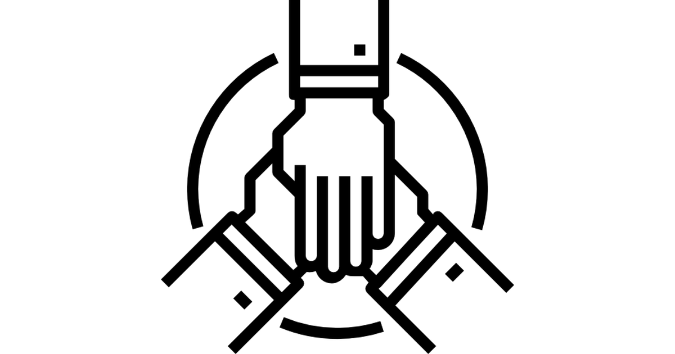 Trabajo en equipo
Comparten objetivos y desarrollan acciones cooperativas
Existe comunicación efectiva y formación de roles
Son consultados y sus sugerencias son tenidas en cuenta.
Generan resultados colectivos
Miembros 
del equipo
Son estimulados a aprender, a desarrollar aptitudes y a aplicar lo aprendido.
Crean productos definidos y mensurables
El conflicto es una oportunidad para generar creatividad y busqueda de soluciones.
Realizan debates abiertos para resolver problemas.
Algunas características  del promotor ambiental
Capacidad para definir contenidos y experiencias educativas sobre el ambiente
Preocupación por el desarrollo sociocultural y humano en relación con el ambiente.
Seguridad y credibilidad, coherencia en el actuar y en el hablar
Capacidad para participar en acciones concretas a favor del ambiente.
Generar empatía, entusiasmo, alegría, sencillez y facilidad para el dialogo.
Entusiasmar, plantear expectativas por las que vale la pena esforzarse.
Tener credibilidad, clarificar sus propios valores y conectarlo con su equipo colaborador.
Tener credibilidad, clarificar sus propios valores y conectarlo con su equipo colaborador.
Esta en permanente evolución (aprendizaje) y en proceso de mejora continua, actualizarse.
Ser generador de cambio, capacidad de crear y compartir un proyecto a futuro.
Conciencia para la conservación, protección y mejoramiento del ambiente, de la calidad de vida el usu racional de los recursos naturales, la prevención de desastres, promotor de desarrollo humano sostenible.
Capacidad para afrontar situaciones conflictivas, que permitan la participación de la comunidad en problemas ambientales.